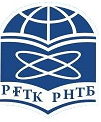 Актюбинский филиал  НАО «Республиканская 
научно-техническая библиотека»



ПРЕСС-ОБЗОР
           по страницам периодического издания 
Экспресс-информ за март 2024

                         (краткие обзоры, основные положения  статей 
и интересных публикаций)
03/2024
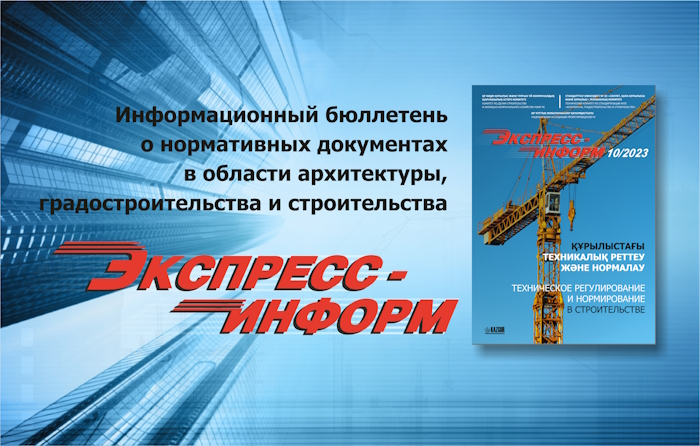 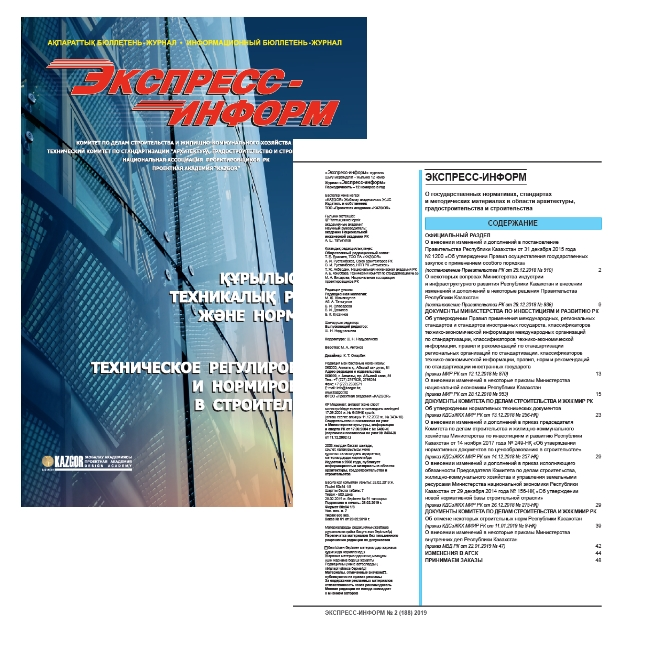 Новый номер  (№ 3/2024)
информационного бюллетеня
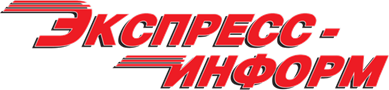 Стр 12. 02 .02.2024 Приказ №42
О внесении изменений и дополнений  в некоторые приказы Министра национальной экономики Республики Казахстан и Министра индустрии и инфраструктурного развития Республики Казахстан

 стр 15.  05..03..2024. Приказ №43
О внесении изменения в приказ  исполняющего обязанности Министра индустрии и инфраструктурного развития Республики Казахстан от 31 марта 2020 года № 172 «Об утверждении правил формирования, обработки, а также централизованного сбора и хранения информации в электронной форме, в том числе функционирования объектов информатизации в сфере жилищных отношений и жилищно-коммунального хозяйства»

Стр 17. 02..02..2024. Приказ №24
О внесении изменения  в приказ  исполняющего обязанности Председателя Комитета по делам строительства, жилищно-коммунального хозяйства и управления земельными ресурсами Министерства национальной экономики Республики Казахстан от 29 декабря 2014 года № 156-НҚ «Об утверждении новой нормативной базы строительной отрасли»
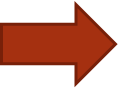 Новый номер  (№ 3/2024)
информационного бюллетеня
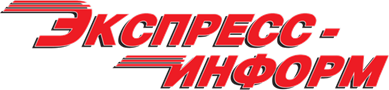 ДОКУМЕНТЫ КОМИТЕТА ПО ДЕЛАМ ПРОМЫШЛЕННОСТИ И СТРОИТЕЛЬСТВА  РК 

стр 24. 13.02.2024. Приказ №26
О внесении изменения и дополнения в  приказ  исполняющего обязанности Председателя Комитета по делам строительства, жилищно-коммунального хозяйства и управления земельными ресурсами Министерства национальной экономики Республики Казахстан от 29 декабря 2014 года № 156-НҚ «Об утверждении новой нормативной базы строительной отрасли»

Стр 27. 26.12.2023. Приказ №131
О внесении изменений в приказ Председателя Комитета автомобильных дорог Министерства по инвестициям и развитию Республики Казахстан от 25 ноября 2014 года № 13 «Об утверждении ведомственных нормативно-технических документов»
Новый номер  (№ 3/2024)
информационного бюллетеня
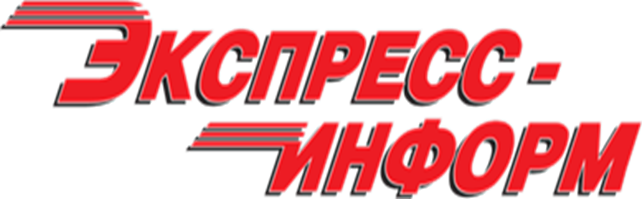 ДОКУМЕНТЫ МИНИСТЕРСТВ И ВЕДОМСТВ 


Стр 35 . 28.12.2023. Приказ №134
Об утверждении нормативно-технических документов  


Стр 36. 20.02.2024. Приказ №60
Об утверждении Методики определения мест по размещению и передислокации трассовых медико-спасательных пунктов


Стр 38. 20.01.2024. Постановление. № 502-239
Об утверждении Правил установки летних площадок в городе Астане  И  ДРУГИЕ
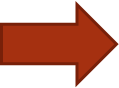 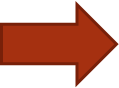 Новый номер  (№ 3/2024)
информационного бюллетеня
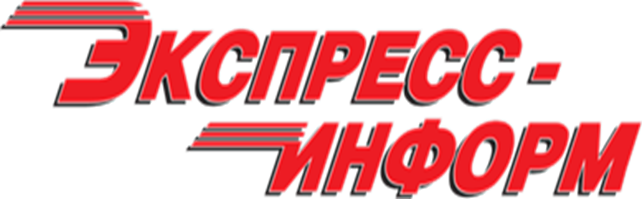 Дайджест новостей.


Развитие зелёных технологий – залог благосостояния и экологической устойчивости завтрашнего дня

В Казахстане внедрена обновленная единая градостроительная экспертиза проектов всех уровней. 

Новые ПДП Алматы повысят продуваемость города
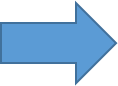 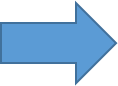 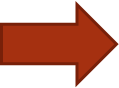 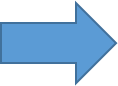 Новый номер  (№ 3/2024)
информационного бюллетеня
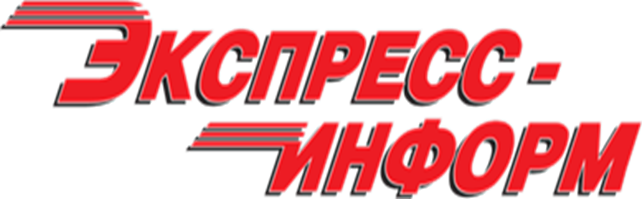 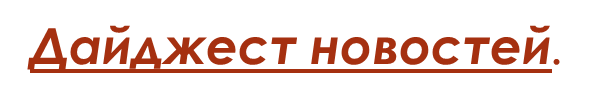 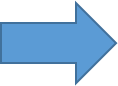 Канат шарлапаев дал конкретные поручения по решению вопросов строительной и промышленной отрасли, озвученных Президентом в ходе расширенного заседания Правительства РК

В Казахстане создана первая ассоциация для декарбонизации жилищно-инфраструктурного комплекса

АО «Жасыл даму» направит 200 млрд. тенге на улучшение состояния окружающей среды, в 2024-2026 гг.
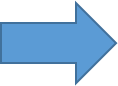 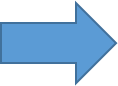 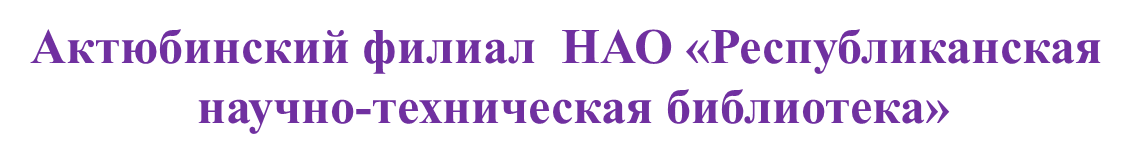 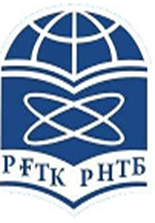 По всем интересующим Вас вопросам можете обращаться: г. Актобе, ул. Есет  батыра 158 «А»
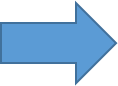 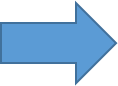 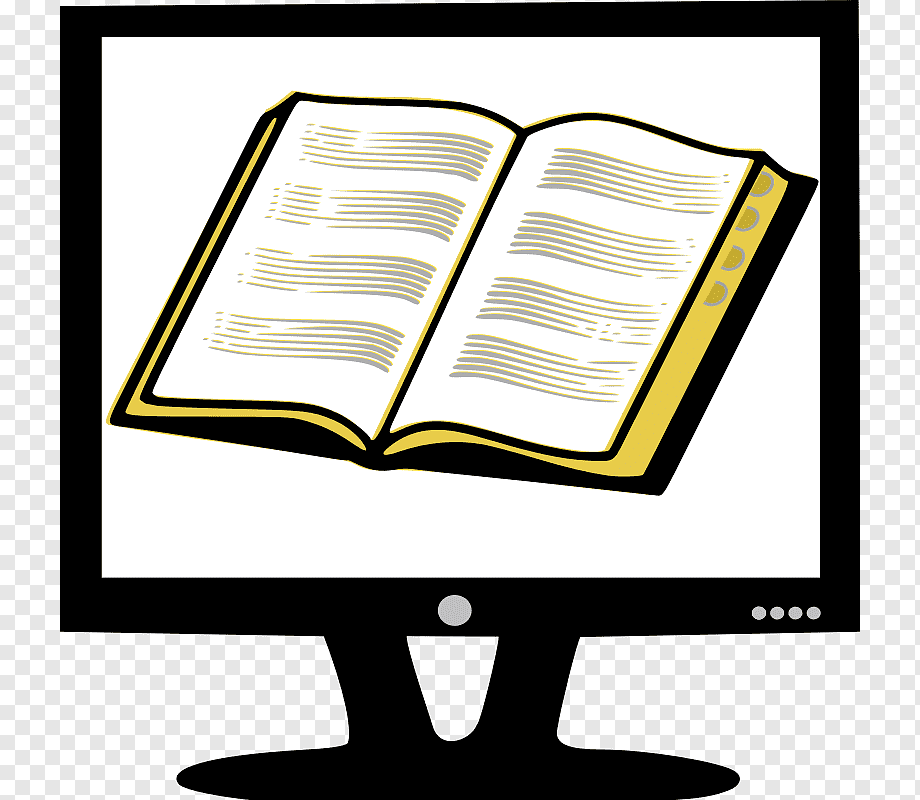 Тел.: 8-7132-563457, 542163
E-mail:
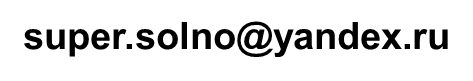 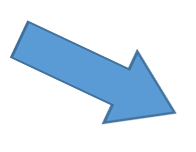 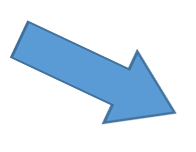